Algebra
8-sinf
Mavzu: Kvadrat tenglama  va tenglama  yordamida masala yechish
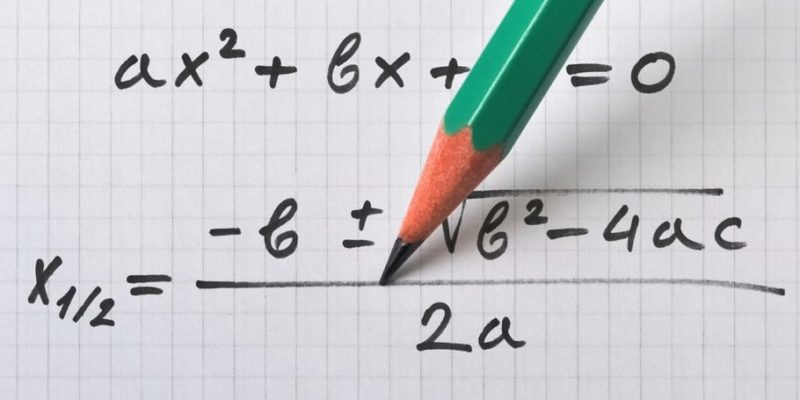 Kvadrat tenglama ildizlari soni qanday aniqlaniladi?
ах2 + bx + c = 0 –  kvadrat tenglama   
            D = b2 – 4ac
1)  Agar D > 0 bo‘lsa, u holda 
    tenglama 2 ta ildizga ega:
2)  Agar D = 0 bo‘lsa, u holda 
    tenglama yagona ildizga ega:
3)  Agar D < 0 bo‘lsa, u holda tenglama haqiqiy ildizga ega emas.
576 - misol
Javob: 0 va  1,6
А  va B shaharlar orasidagi masofa 120 km. Har bir shahardan bir-biriga qarab bir vaqtda ikki velosipedchi yo‘lga chiqdi. Birinchi velosipedchining tezligi ikkinchisidan  3 кm/h ga ortiq. Shuning uchun u B shaharga 2 soat oldin yetib keldi. Har bir velosipedchining tezligini toping.
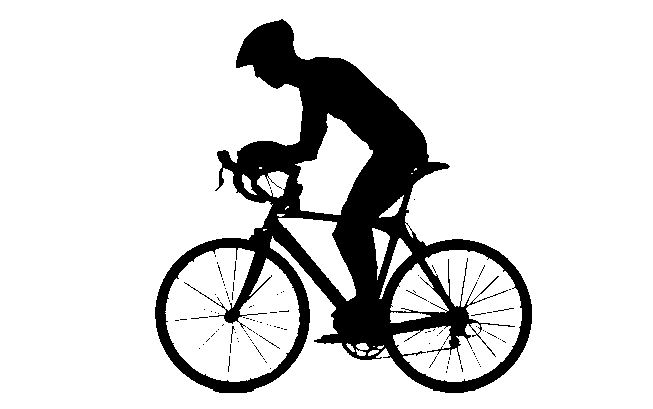 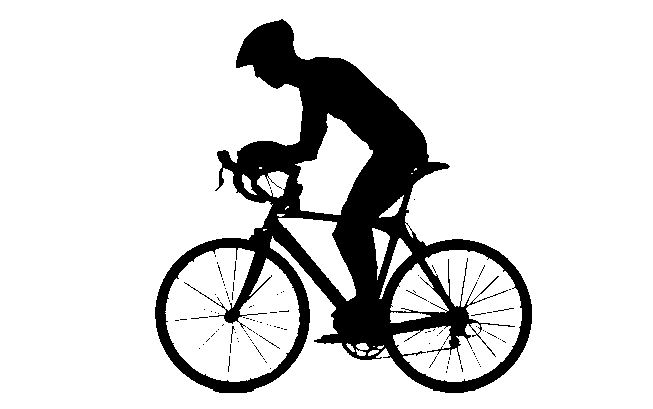 А
В
120 km
Yechish:
х km/h – ikkinchi velosipedchining tezligi.
Birinchi velosipedchi  2 soat oldin yetib kelgan.
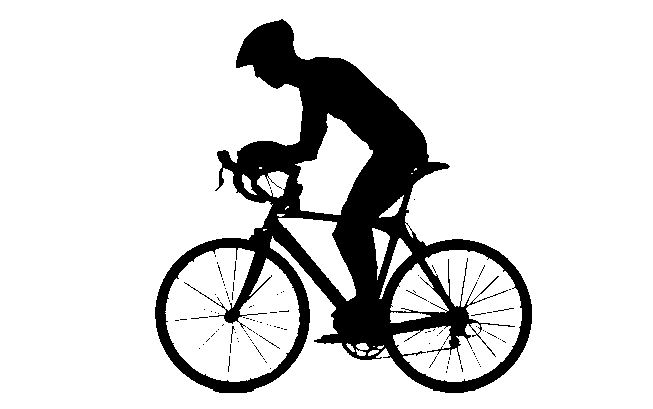 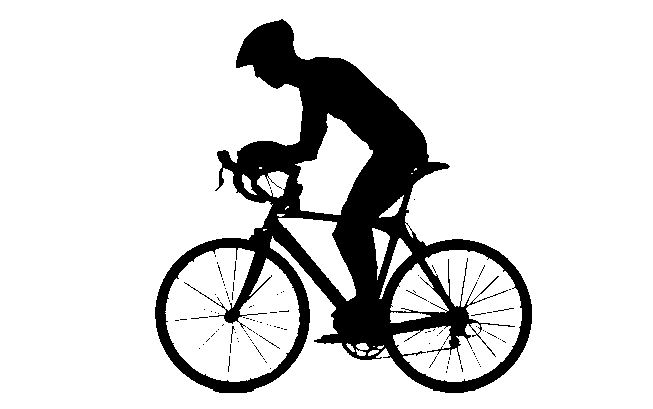 В
А
120 km
Yechish:
-15 masala shartiga zid. Demak, х=12, bunda  х(х+3)≠0, 
12 кm/h – ikkinchi velosipedchining tezligi.
15 кm/h – birinchi velosipedchining tezligi.
Javob: 12 кm/h; 15 km/h.
vkema = 8 km/ h
voqim-?
15 km
Tezligi 8 km/h  bo‘lgan kema oqim bo‘yicha 15 km masofani o‘tdi. Xuddi shu masofani oqimga qarshi ham suzib o‘tdi. Jami yo‘lga 4 soat sarflangan bo‘lsa, daryo oqimining tezligini toping.
t= 4 soat
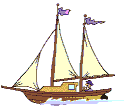 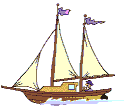 voq.q. = ? km/h
voq.b= ? km/ h
voqim
15km
х km/h – daryo oqimining tezligi bo‘lsin.
Jami yo‘lga 4 soat sarflandi.
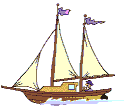 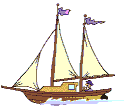 Yechish:
-2 masala shartiga zid. Demak, х=2 va bunda (8-х)(8+х)≠0. 
Oqim tezligi 2 km/h
Javob: 2 km/h.
Mustahkamlash uchun topshiriq:
№ 576
1
224-sahifa
№ 577
2
№ 584
3